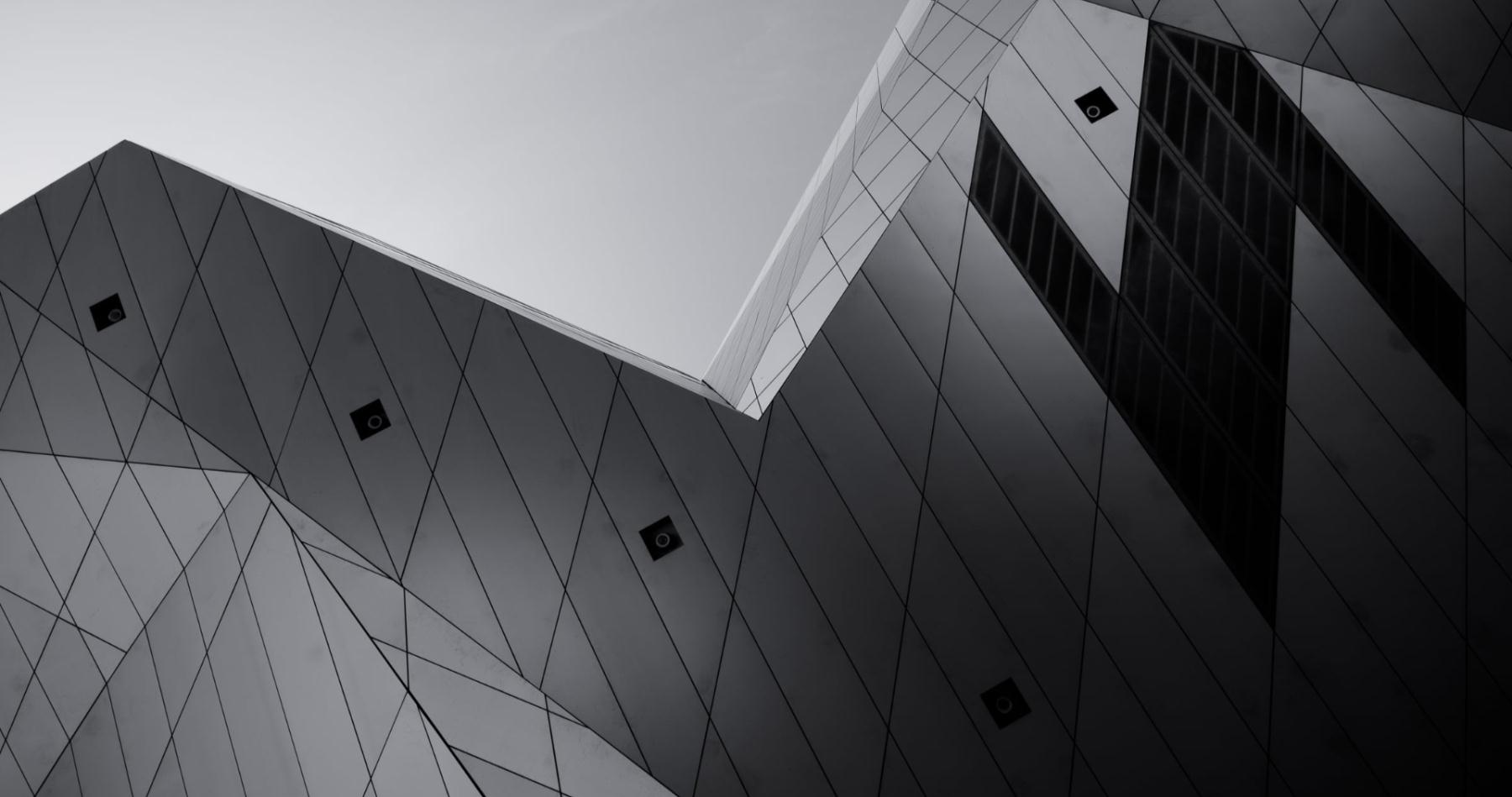 LOGO
BUSINESS PPT TEMPLATES
Add title text
Reporter:freeppt7.com
Reporting time:2030.07
https://www.freeppt7.com
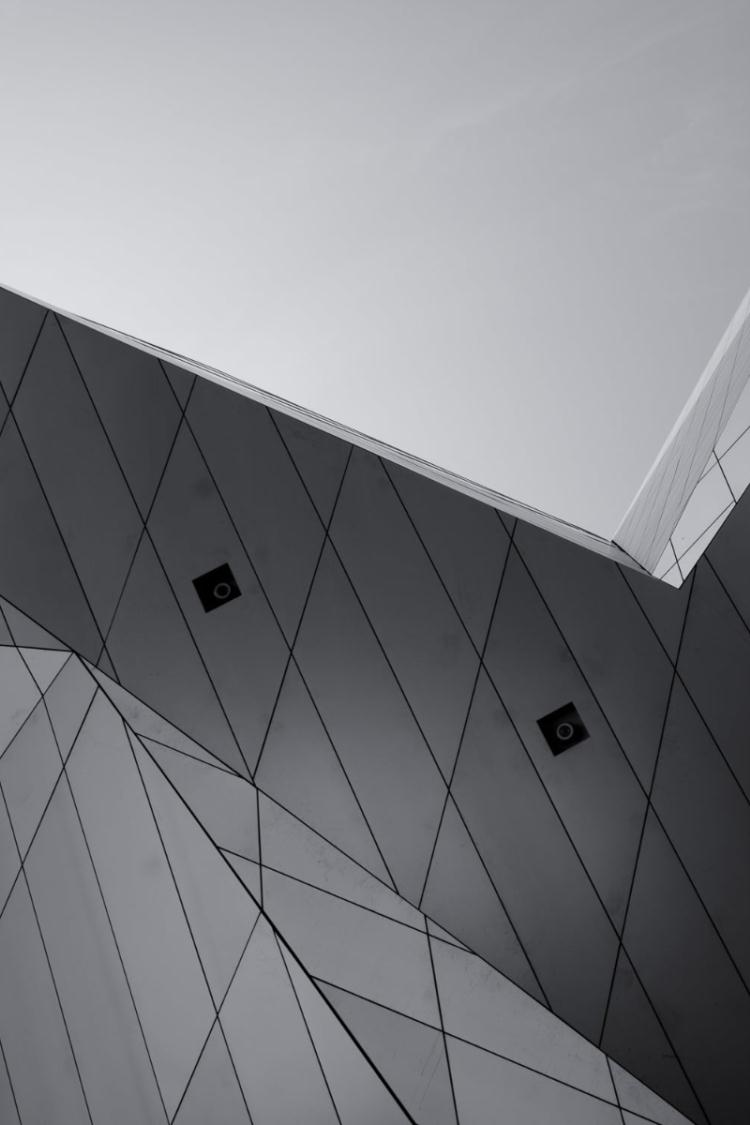 ·
Simple and practical
UniversalPptTemplates
Click to add title text
Reporter: freeppt7.com
Reporting time:2030.07
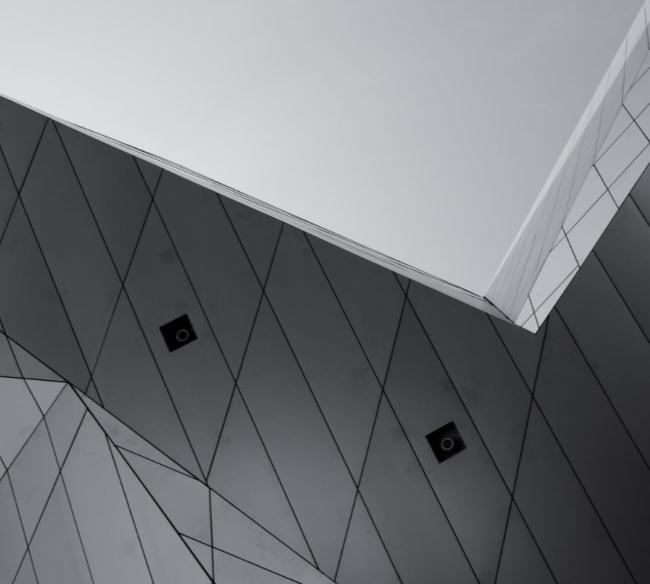 Simple and practical
UniversalPptTemplates
Powerpoint
Click to add title text
Reporter: freeppt7.com
Reporting time:2030.07
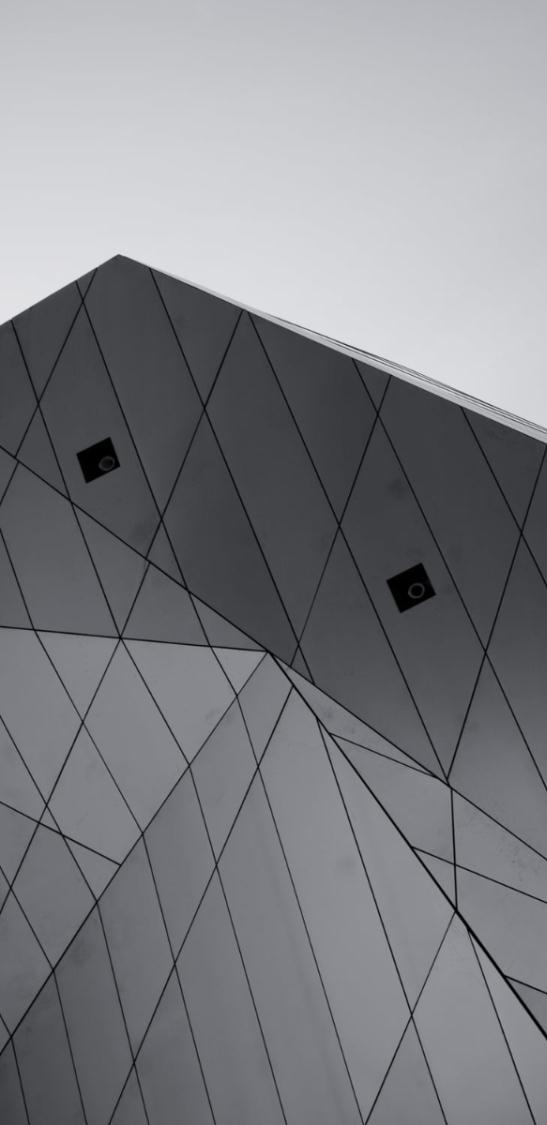 Click to add title text
01
Click to add title text
02
CONTENTS
Click to add title text
03
Click to add title text
04
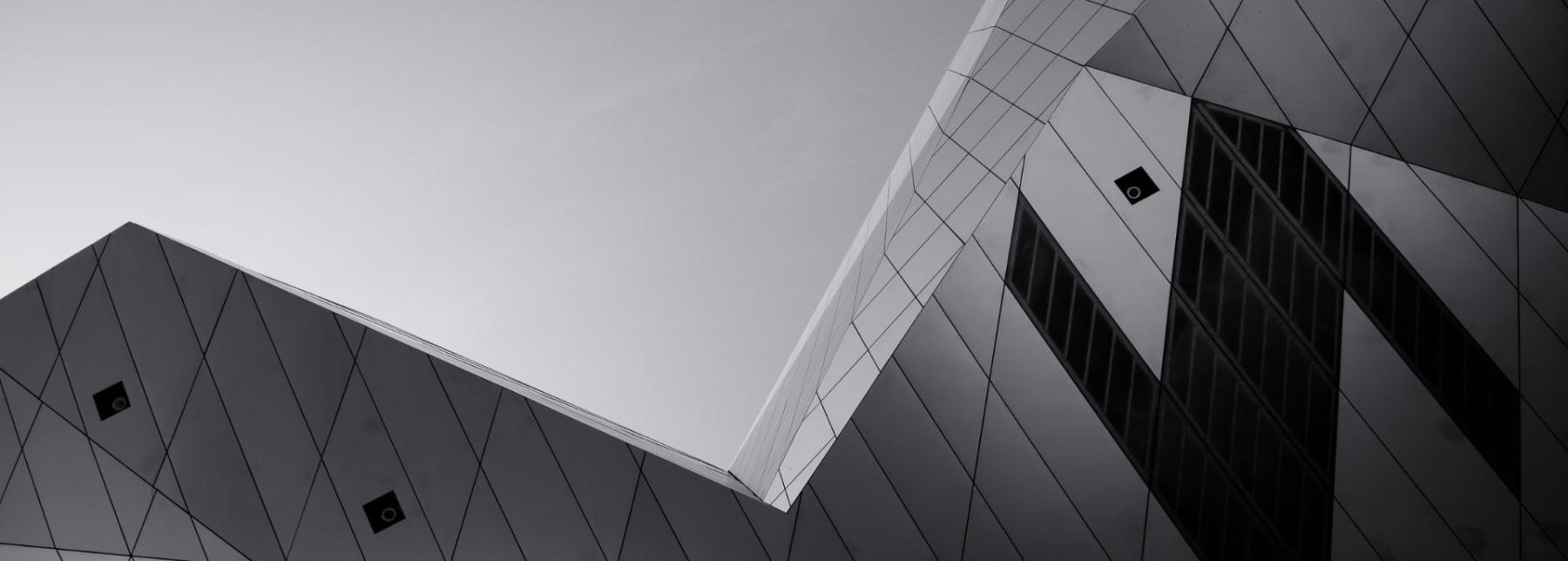 Part One
Lorem ipsumor sit amet, consectetuer adipiscing elit. Maecenas porttitor congue massa. Fusce Posuere, Magna sed
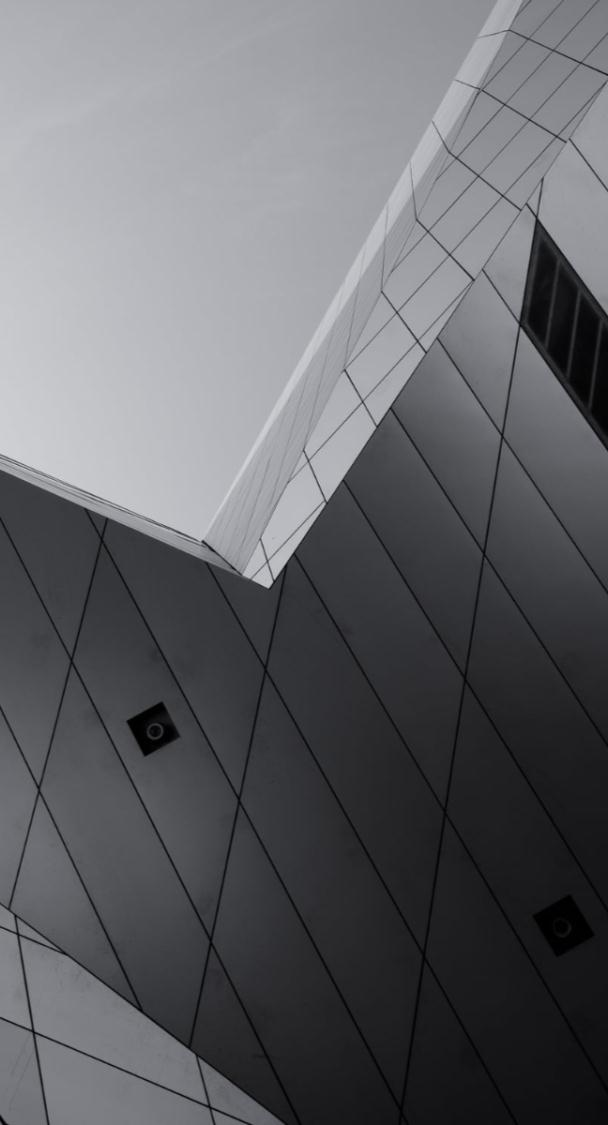 Write your title.
Click To Add You Title
Add your title
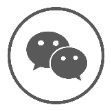 Lorem ipsum dolor sit amet, Consectetuer adipiscing elit. Maecenas porttitor congue massa. Fusce Posuere,
Add your title
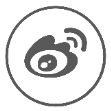 Lorem ipsum dolor sit amet, Consectetuer adipiscing elit. congue massa. Fusce Posuere, magna sed
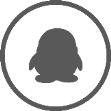 Add your title
Lorem ipsum dolor sit amet, Consectetuer adipiscing elit. Maecenas porttitor congue massa.
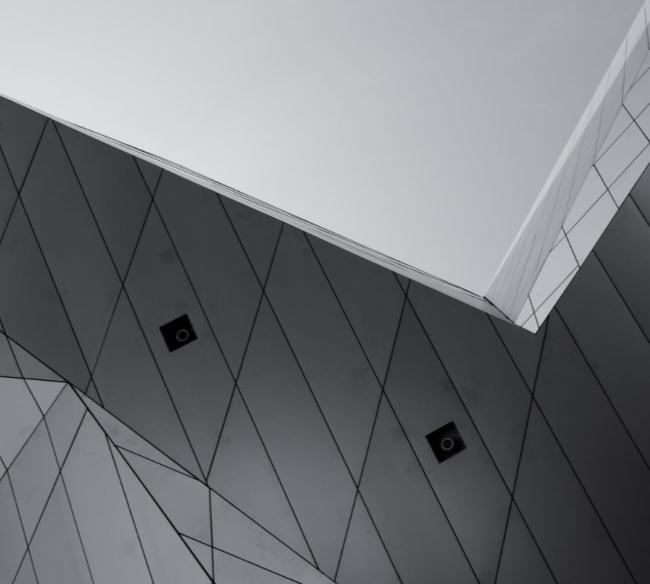 Click here
Write your title.
Click to add title text
Lorem ipsumor sit amet, consectetuer adipiscing elit. Maecenas porttitor congue massa. Fusce posuere, magna sed pulvinar ultricies, purus lectus malesuada libero, sit amet commodo sires quis quis urna.

Nunc viverra imperdiet enim. Fusce est. Vivamus a tellus.
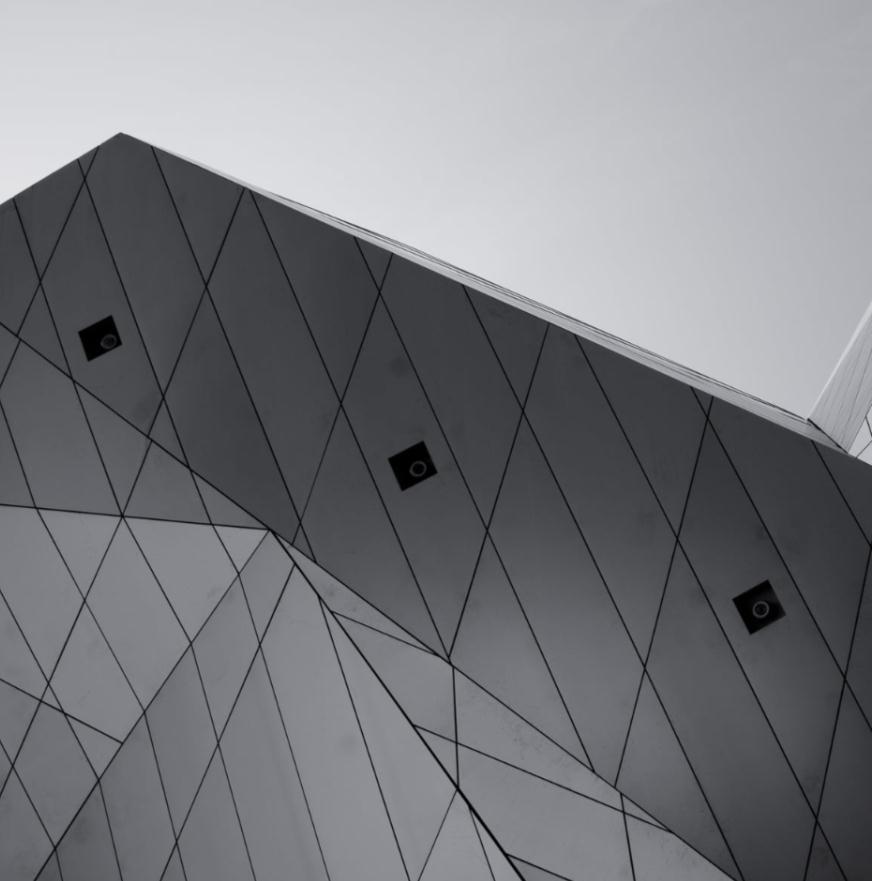 Click here
Add title text
What's in the text
Lorem ipsumor sit amet, consectetuer adipiscing elit. Maecenas porttitor congue massa. Fusce posuere, magna sed pulvinar ultricies, purus lectus malesuada libero, sit amet commodo sires quis quis urna.

Nunc viverra imperdiet enim. Fusce est. Vivamus a tellus.
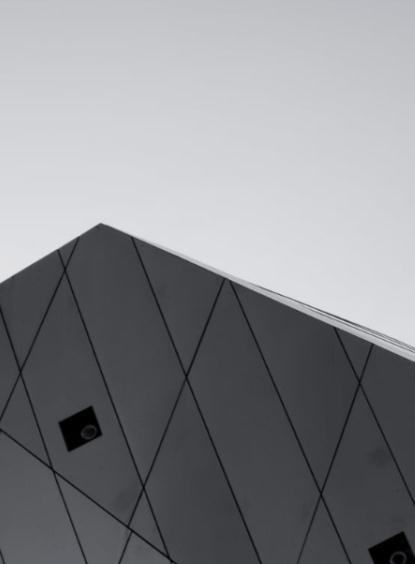 02.
Add your title
Lorem ipsum dolor sit amet, Consectetuer adipiscing elit. Maecenas porttitor congue massa. Fusce Posuere,
Click here
Write your title.
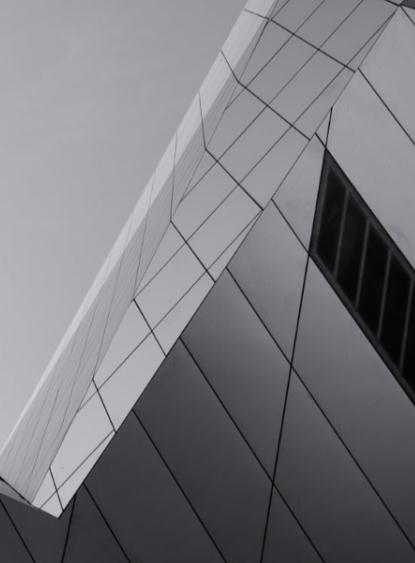 01.
Add your title
Lorem ipsum dolor sit amet, Consectetuer adipiscing elit. Maecenas porttitor congue massa. Fusce Posuere,
Write your title.
Click To Add You Title
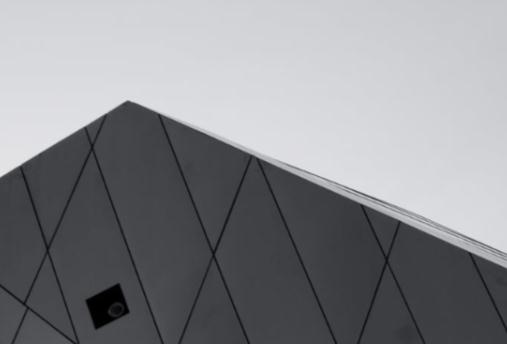 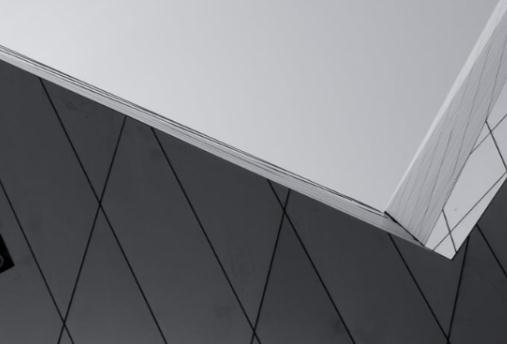 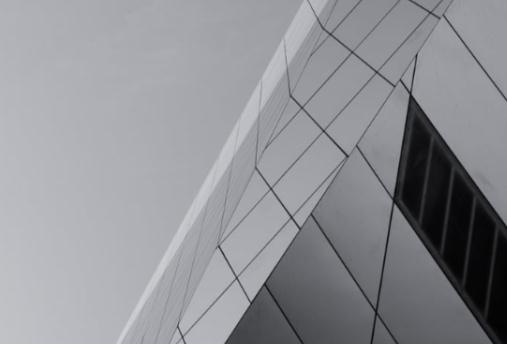 01.
02.
03.
Add your title
Add your title
Add your title
Lorem ipsum dolor sit amet, Consectetuer adipiscing elit. Maecenas porttitor congue massa. Fusce Posuere,
Lorem ipsum dolor sit amet, Consectetuer adipiscing elit. Maecenas porttitor congue massa. Fusce Posuere,
Lorem ipsum dolor sit amet, Consectetuer adipiscing elit. Maecenas porttitor congue massa. Fusce Posuere,
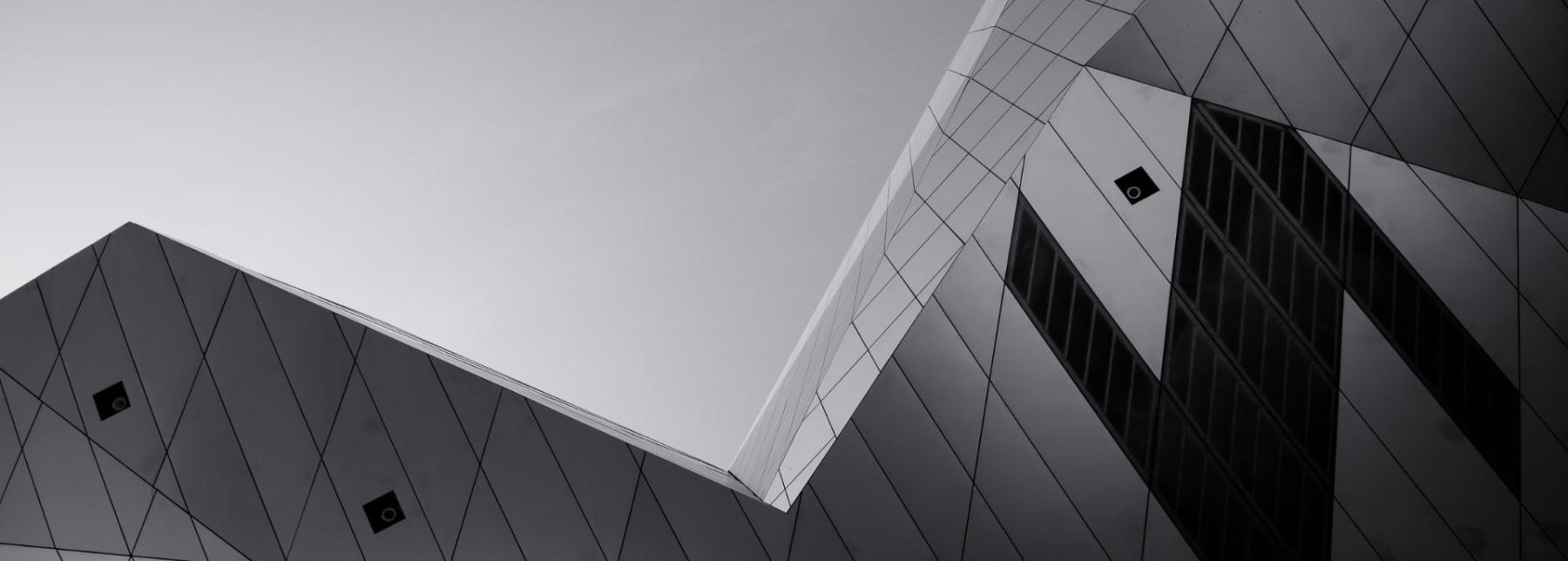 Part 2
Lorem ipsumor sit amet, consectetuer adipiscing elit. Maecenas porttitor congue massa. Fusce Posuere, Magna sed
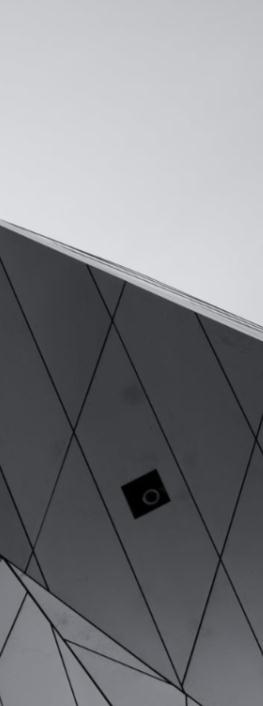 Click here
Add title text
Lorem ipsum dolor sit amet, Consectetuer adipiscing elit. Maecenas porttitor congue massa. Fusce Posuere,
Timeline
2021
Add your title
Lorem ipsum dolor sit amet, Consectetuer adipiscing elit. Maecenas porttitor congue massa.
2022
Add your title
Lorem ipsum dolor sit amet, Consectetuer adipiscing elit. Maecenas porttitor congue massa.
2023
Add your title
Lorem ipsum dolor sit amet, Consectetuer adipiscing elit. Maecenas porttitor congue massa.
2024
Add your title
Lorem ipsum dolor sit amet, Consectetuer adipiscing elit. Maecenas porttitor congue massa.
2025
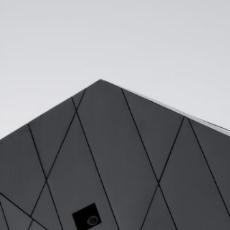 Click to add title text
What's in the text
Lorem ipsumor sit amet, consectetuer adipiscing elit. Maecenas porttitor congue massa. Fusce posuere, magna sed pulvinar ultricies, purus lectus malesuada libero, sit amet commodo sires quis quis urna.

Nunc viverra imperdiet enim. Fusce est. Vivamus a tellus.
Write your title.
Click To Add You Title
01.
02.
03.
Add your title
Add your title
Add your title
Lorem ipsum dolor sit amet, Consectetuer adipiscing elit. Maecenas porttitor congue massa. Fusce Posuere,
Lorem ipsum dolor sit amet, Consectetuer adipiscing elit. Maecenas porttitor congue massa. Fusce Posuere,
Lorem ipsum dolor sit amet, Consectetuer adipiscing elit. Maecenas porttitor congue massa. Fusce Posuere,
04.
05.
06.
Add your title
Add your title
Add your title
Lorem ipsum dolor sit amet, Consectetuer adipiscing elit. Maecenas porttitor congue massa. Fusce Posuere,
Lorem ipsum dolor sit amet, Consectetuer adipiscing elit. Maecenas porttitor congue massa. Fusce Posuere,
Lorem ipsum dolor sit amet, Consectetuer adipiscing elit. Maecenas porttitor congue massa. Fusce Posuere,
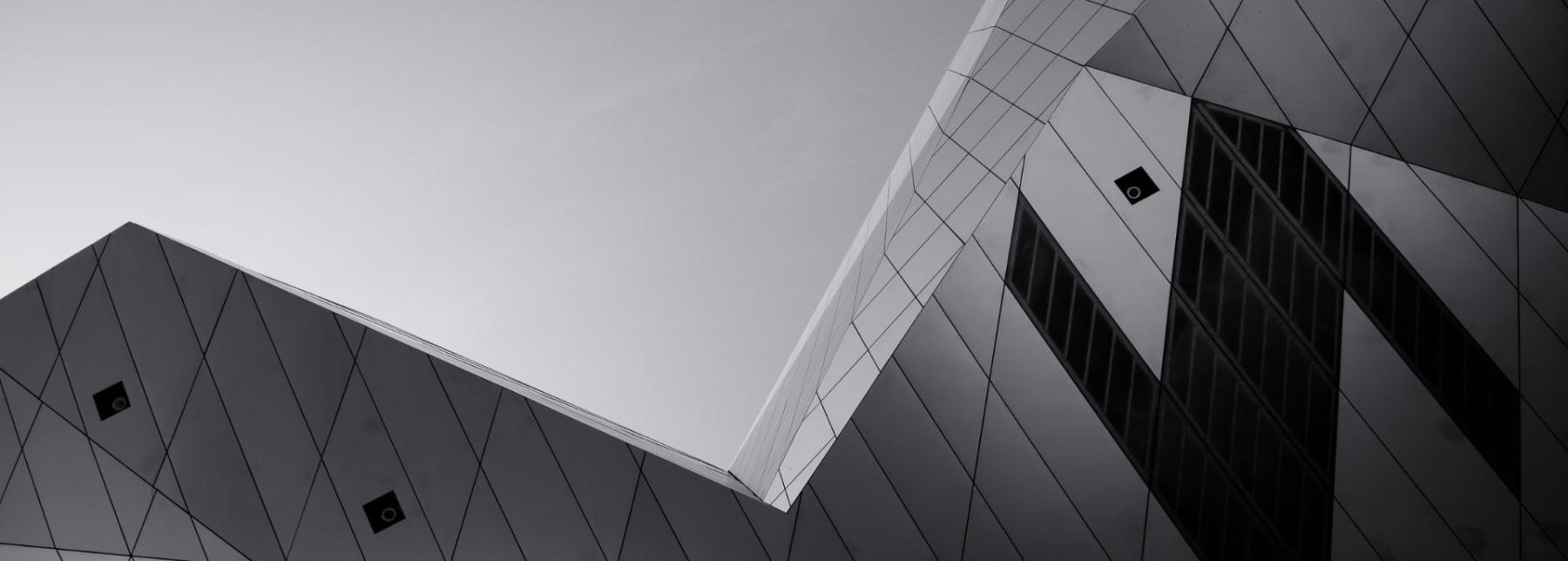 Part III
Lorem ipsumor sit amet, consectetuer adipiscing elit. Maecenas porttitor congue massa. Fusce Posuere, Magna sed
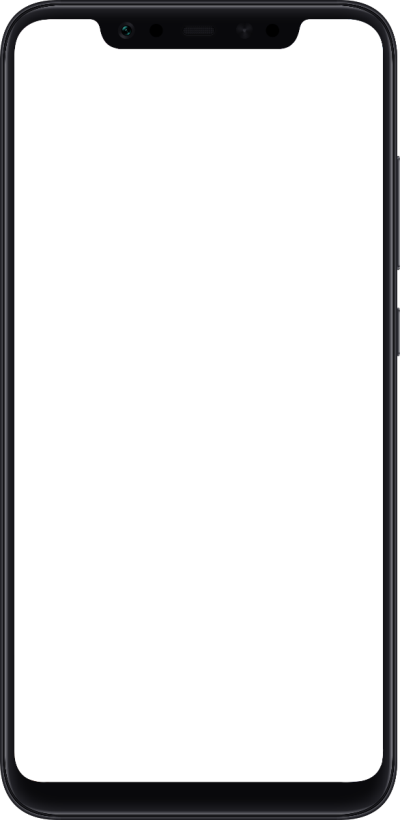 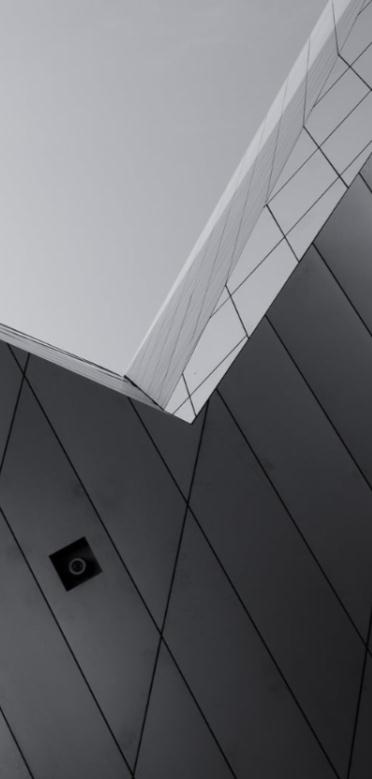 01.
03.
Add your title
Add your title
Lorem ipsum dolor sit amet, Consectetuer adipiscing elit. Maecenas porttitor congue massa. Fusce Posuere,
Lorem ipsum dolor sit amet, Consectetuer adipiscing elit. Maecenas porttitor congue massa. Fusce Posuere,
02.
04.
Add your title
Add your title
Lorem ipsum dolor sit amet, Consectetuer adipiscing elit. Maecenas porttitor congue massa. Fusce Posuere,
Lorem ipsum dolor sit amet, Consectetuer adipiscing elit. Maecenas porttitor congue massa. Fusce Posuere,
Mockup
01.
Add your title
Lorem ipsum dolor sit amet, Consectetuer adipiscing elit. Maecenas porttitor congue massa.
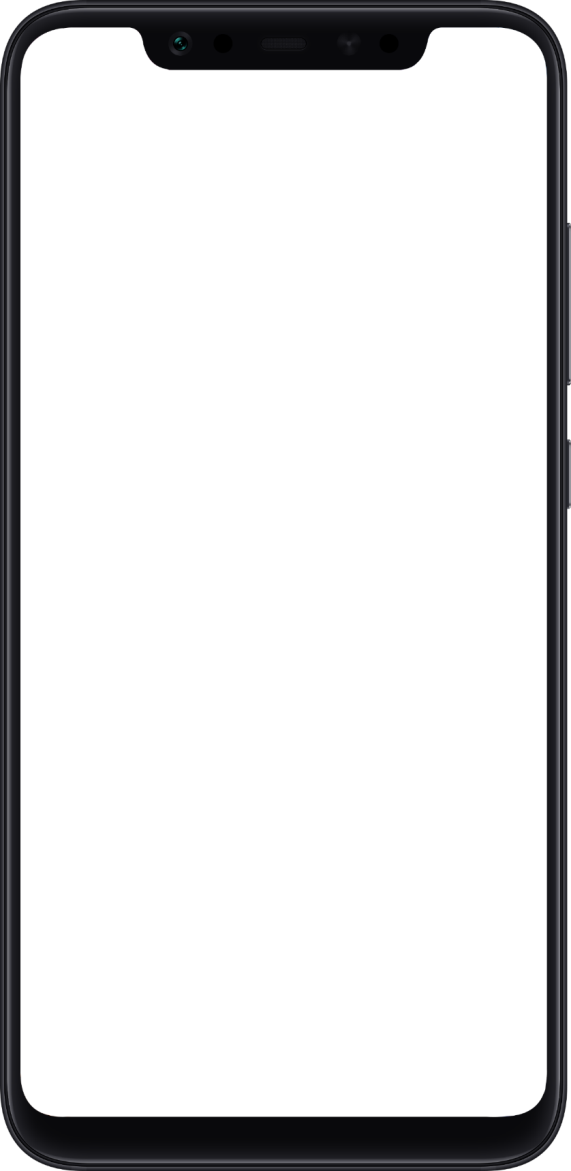 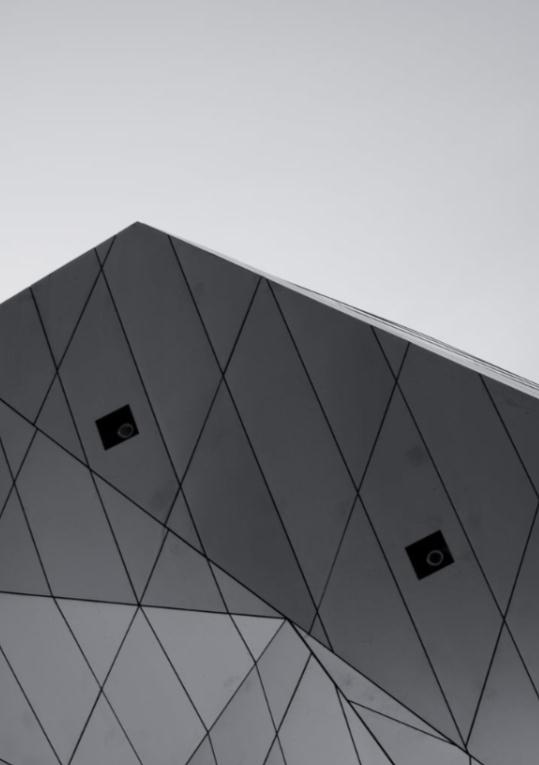 02.
Add your title
Lorem ipsum dolor sit amet, Consectetuer adipiscing elit. Maecenas porttitor congue massa.
03.
Add your title
Lorem ipsum dolor sit amet, Consectetuer adipiscing elit. Maecenas porttitor congue massa.
Write your title.
Click To Add You Title
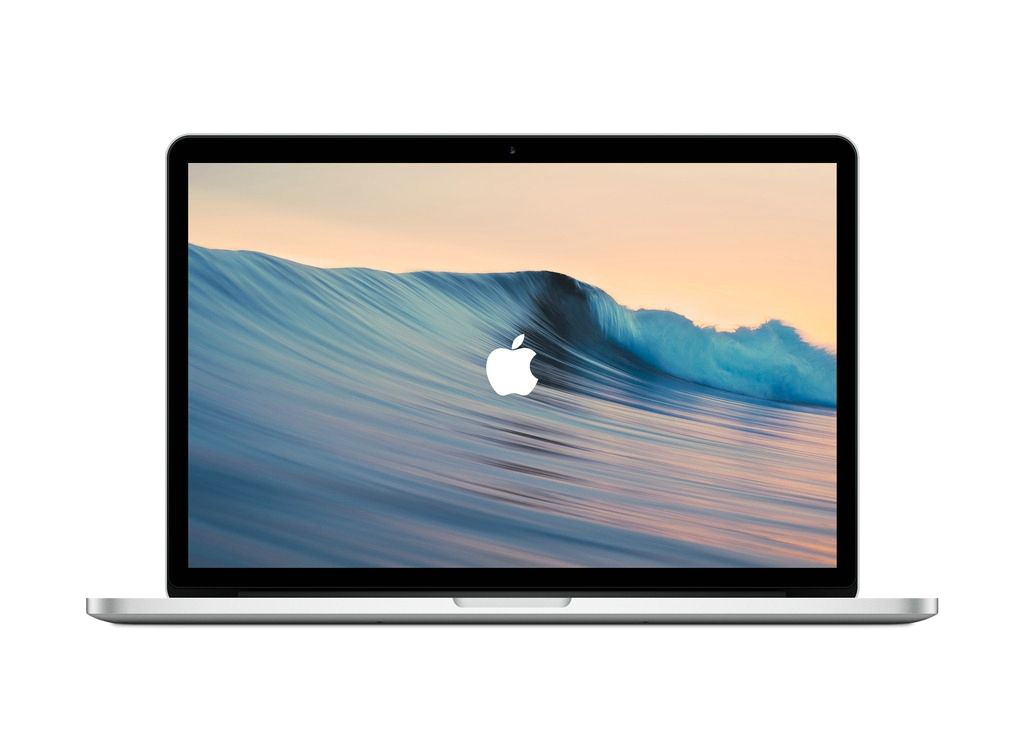 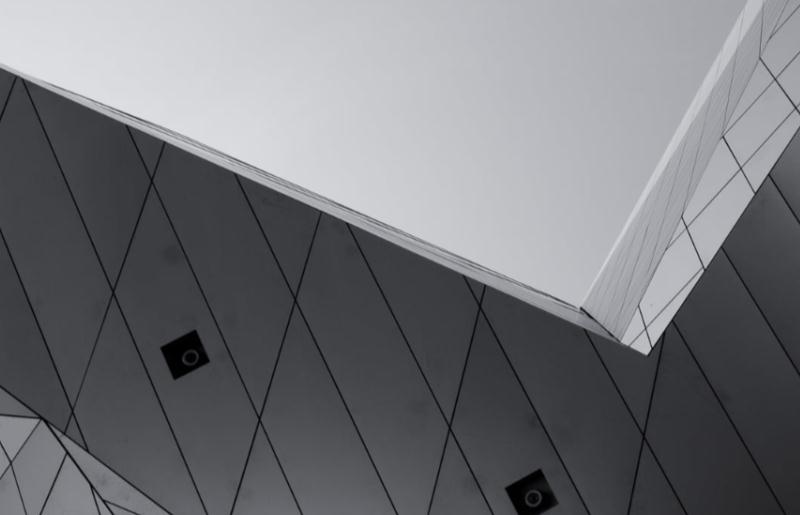 Add your title
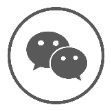 Lorem ipsum dolor sit amet, Consectetuer adipiscing elit. Maecenas
Add your title
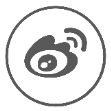 Lorem ipsum dolor sit amet, Consectetuer adipiscing elit. congue massa.
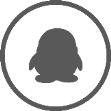 Add your title
Lorem ipsum dolor sit amet, Consectetuer adipiscing elit.
Write your title.
Click To Add You Title
01.
02.
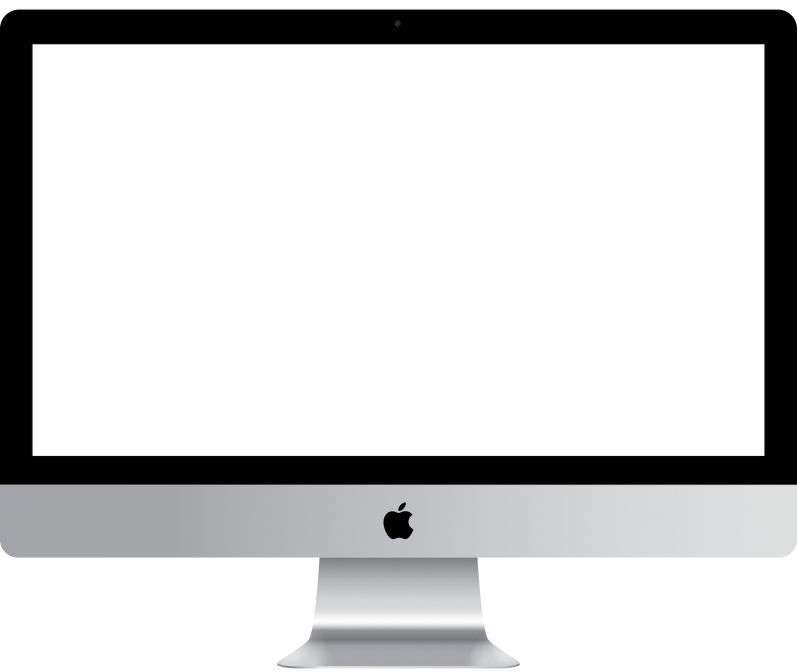 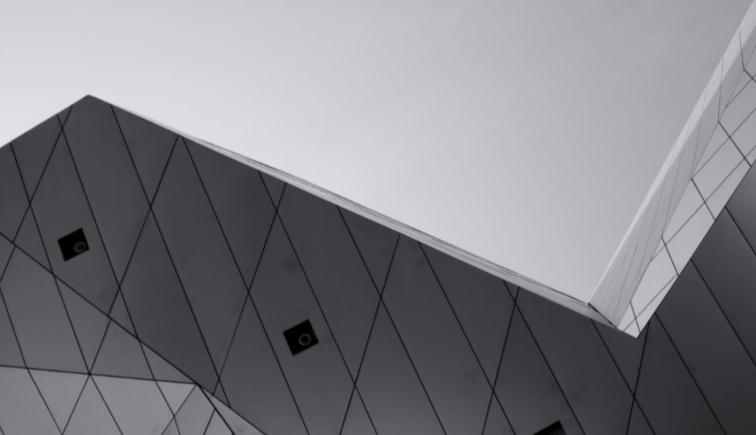 Add your title
Add your title
Lorem ipsum dolor sit amet, Consectetuer adipiscing elit. Maecenas porttitor congue massa. Fusce Posuere,
Lorem ipsum dolor sit amet, Consectetuer adipiscing elit. Maecenas porttitor congue massa. Fusce Posuere,
Powerpoint
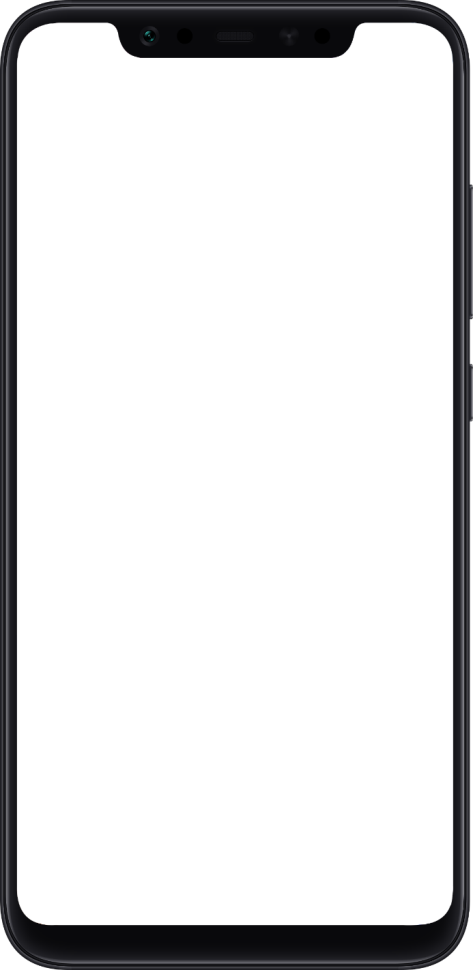 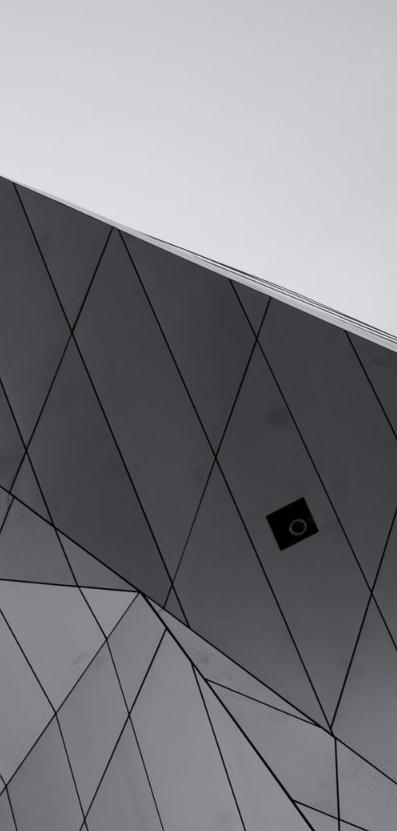 Write your title.
Click To Add You Title
Click here
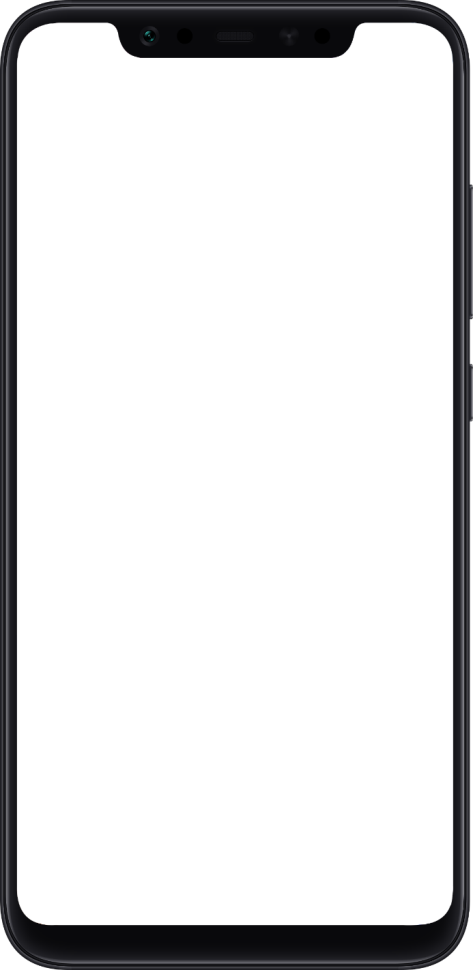 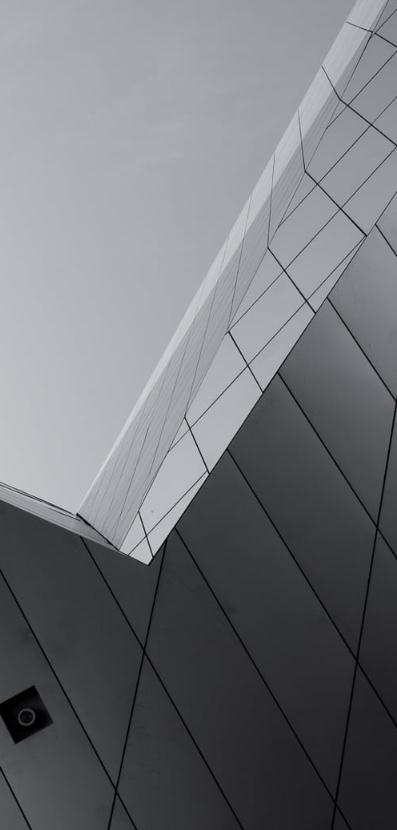 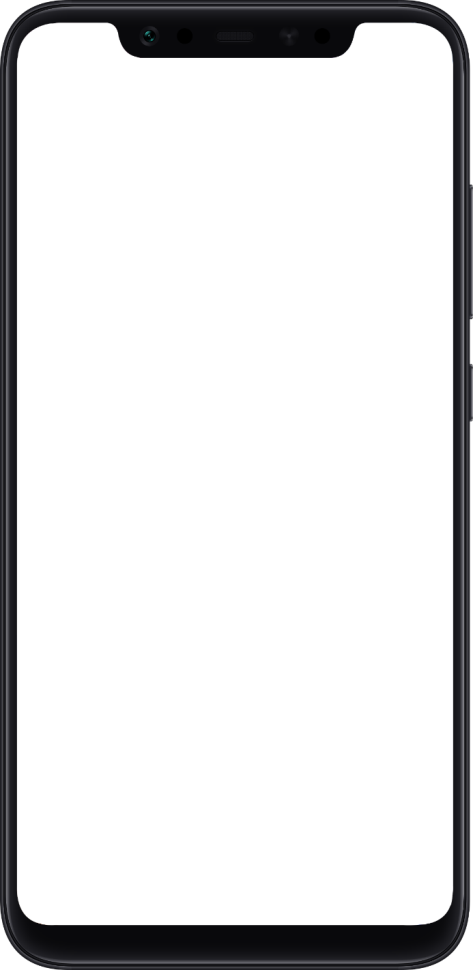 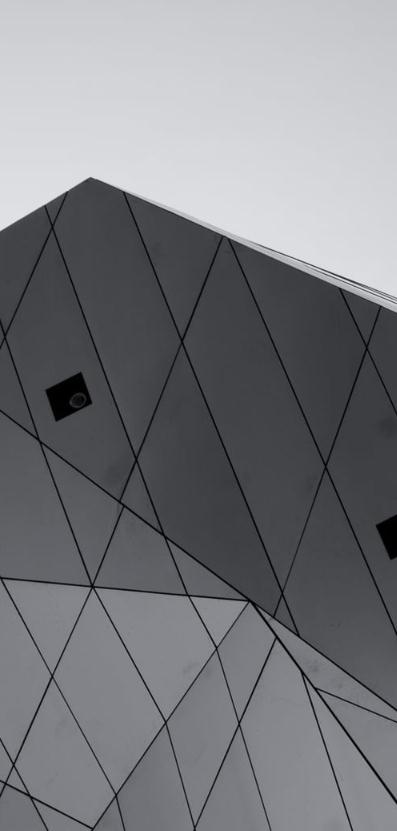 Lorem ipsumor sit amet, consectetuer adipiscing elit. Maecenas porttitor congue massa. Fusce posuere, magna sed pulvinar ultricies, purus lectus malesuada libero, sit amet commodo sires quis quis urna.

Nunc viverra imperdiet enim. Fusce est. Vivamus a tellus.
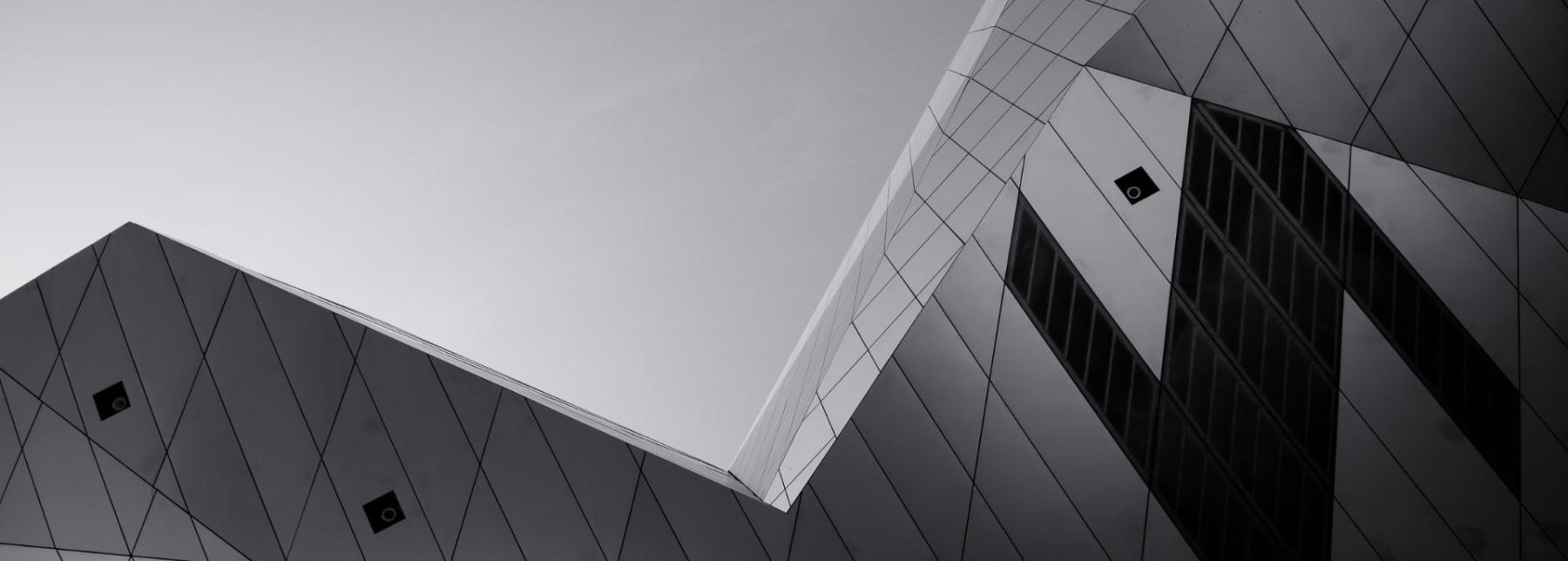 Part 4
Lorem ipsumor sit amet, consectetuer adipiscing elit. Maecenas porttitor congue massa. Fusce Posuere, Magna sed
Write your title.
Click To Add You Title
75%
85%
92%
Add your title
Add your title
Add your title
Lorem ipsum dolor sit amet, Consectetuer adipiscing elit. Maecenas porttitor congue massa. Fusce Posuere,
Lorem ipsum dolor sit amet, Consectetuer adipiscing elit. Maecenas porttitor congue massa. Fusce Posuere,
Lorem ipsum dolor sit amet, Consectetuer adipiscing elit. Maecenas porttitor congue massa. Fusce Posuere,
Write your title.
Click To Add You Title
Add title text
Lorem ipsumor sit amet, consectetuer adipiscing elit. Maecenas porttitor congue massa. Fusce posuere, magna sed pulvinar ultricies, purus lectus malesuada libero, sit amet commodo sires quis quis urna.

Nunc viverra imperdiet enim. Fusce est. Vivamus a tellus.
Write your title.
Click To Add You Title
Lorem ipsumor sit amet, consectetuer adipiscing elit. Maecenas porttitor congue massa. Fusce posuere, magna sed pulvinar ultricies, purus lectus malesuada libero, sit amet commodo sires quis quis urna.

Nunc viverra imperdiet enim. Fusce est. Vivamus a tellus.
Click here
Add a title
What's in the text
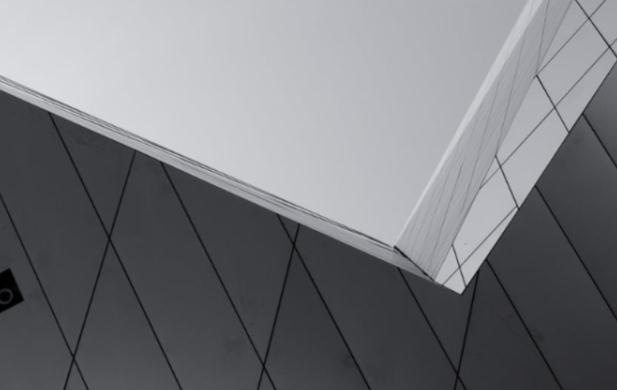 YOUR PHOTO
Click here
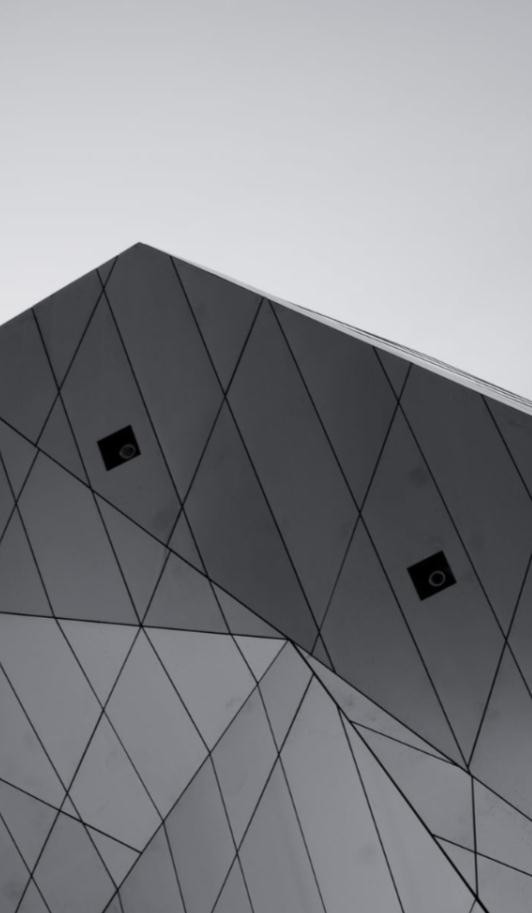 Add title text
Lorem ipsumor sit amet, consectetuer adipiscing elit. Maecenas porttitor congue massa. Fusce posuere, magna sed pulvinar ultricies, purus lectus malesuada libero, sit amet commodo sires quis quis urna.

Nunc viverra imperdiet enim. Fusce est. Vivamus a tellus.
01.
02.
03.
Add to
Your title.
Add to
Your title.
Add to
Your title.
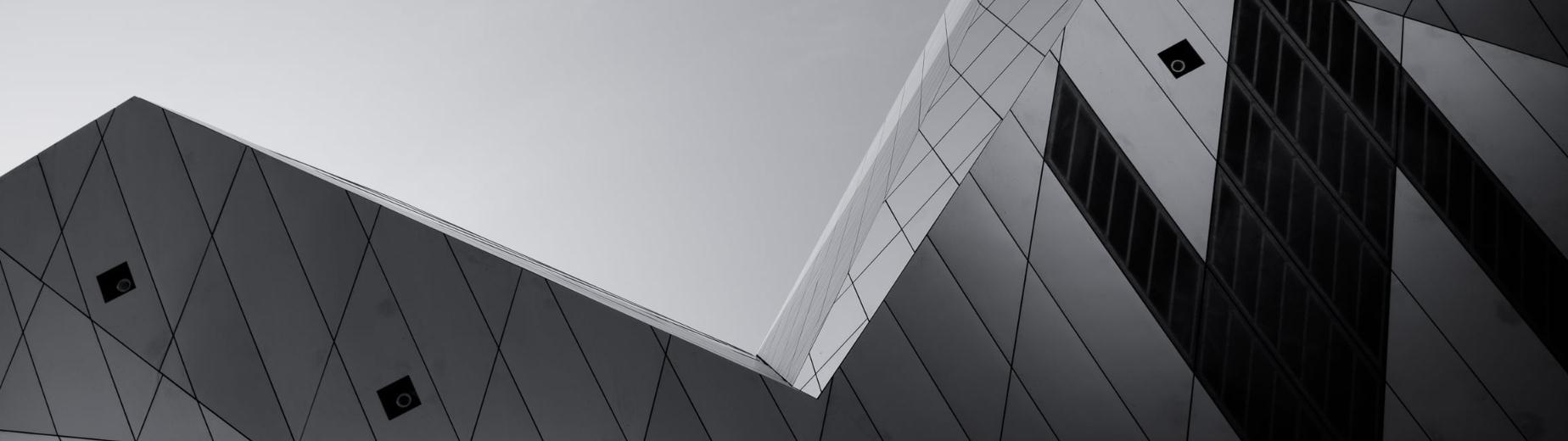 01.
02.
Click here
Add your title
Add your title
Write your title.
Lorem ipsum dolor sit amet, Consectetuer adipiscing elit. Maecenas porttitor congue massa. Fusce Posuere,
Lorem ipsum dolor sit amet, Consectetuer adipiscing elit. Maecenas porttitor congue massa. Fusce Posuere,
What's in the text
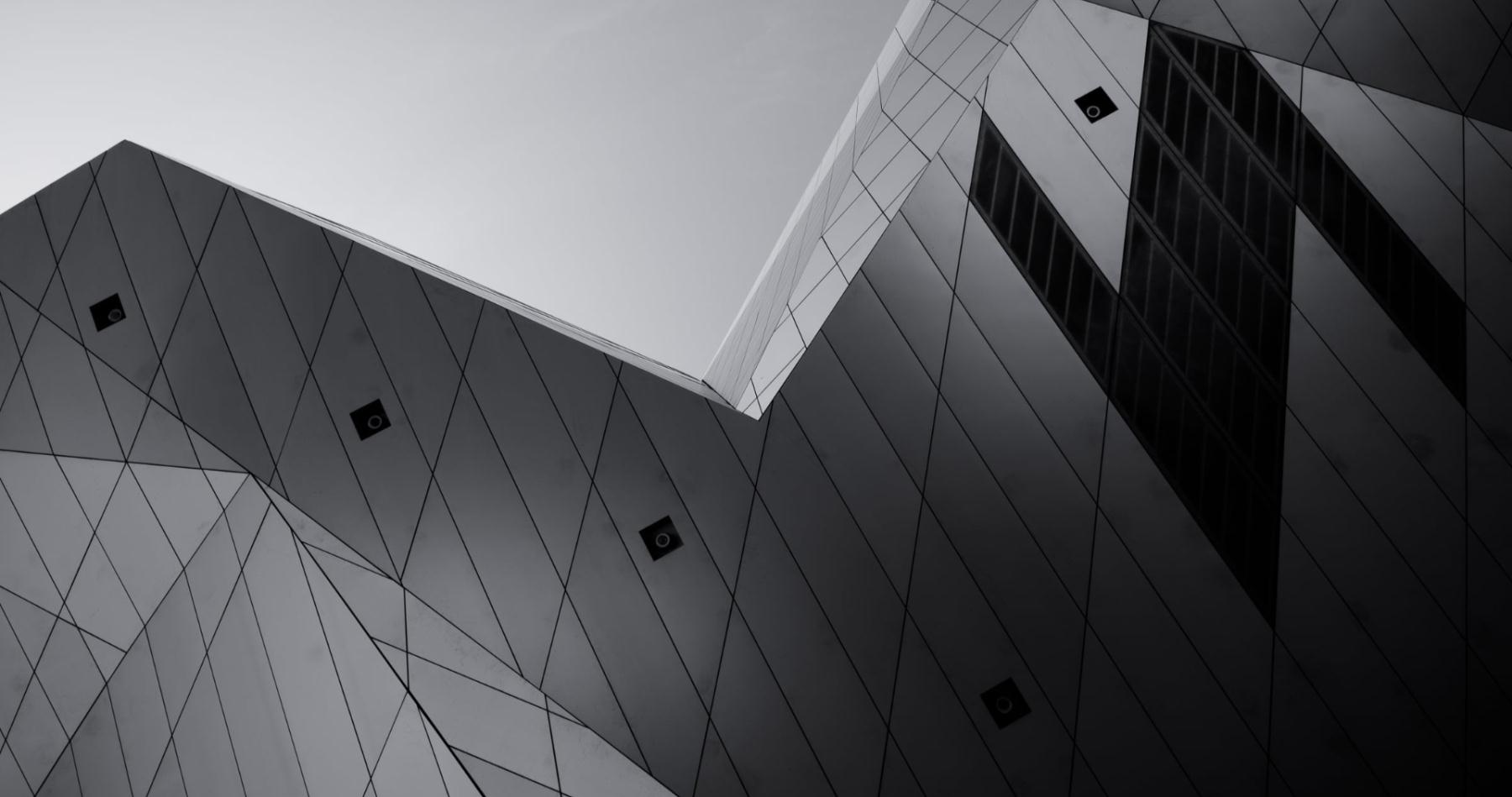 LOGO
Thank you for watching.
Add text
Reporter:freeppt7.com
Reporting time:2030Years7Month
https://www.freeppt7.com
Fully Editable Icon Sets: A
Fully Editable Icon Sets: B
Fully Editable Icon Sets: C